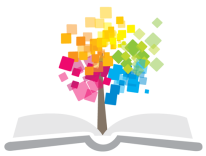 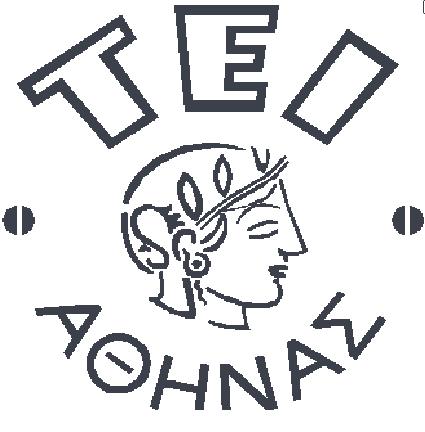 Ανοικτά Ακαδημαϊκά Μαθήματα στο ΤΕΙ Αθήνας
ΙΑΤΡΙΚΗ ΠΛΗΡΟΦΟΡΙΚΗ - Θ
Ενότητα 10: Εμφάνιση εικόνων, εύρεση συντεταγμένων, συμπίεση, επικοινωνία DICOM

Δρ. Π.Ασβεστάς
Τμήμα Μηχανικών Βιοϊατρικής Τεχνολογίας Τ.Ε.
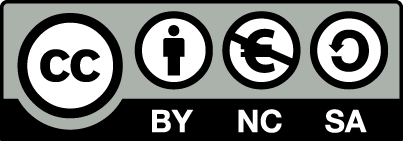 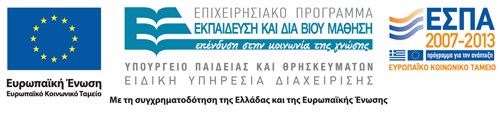 DICOM – Εικόνα (1 από 22)
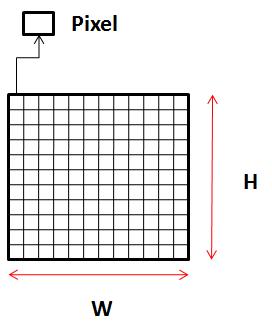 Εμφάνιση εικόνας.
Τα απεικονιστικά μηχανήματα παράγουν μία ή περισσότερες 2-Δ μήτρες που περιέχουν αριθμούς που σχετίζονται με τα φυσική ποσότητα που μετράται (π.χ. εξασθένιση ακτίνων Χ).
Κάθε στοιχείο της μήτρας αντιστοιχεί σε ένα στοιχειώδες ορθογώνιο  (pixel) στο χώρο.
“Pixel”, από Marco de meis διαθέσιμο με άδεια  CC BY-SA 3.0
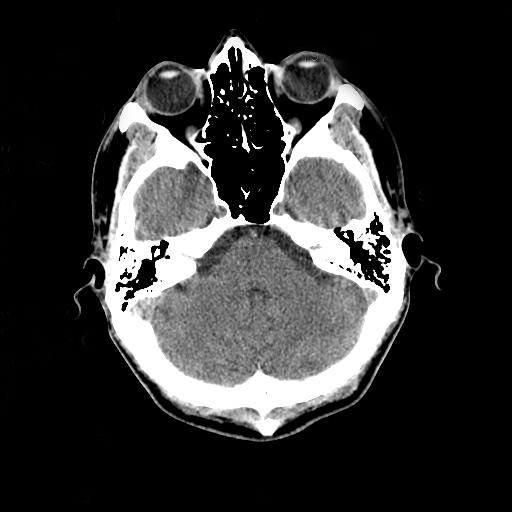 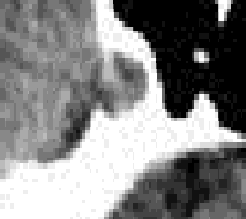 Αναδημιουργεία από :“Head CT scan”, από Jvinocur διαθέσιμο με άδεια  CC BY-SA 2.0
DICOM – Εικόνα (2 από 22)
Συνήθως οι τιμές της μήτρας αναπαρίστανται με 16bits (2bytes), από τα οποία χρησιμοποιούνται τα 12bits.
Παράδειγμα, οι τιμές μιας μήτρας αξονικής τομογραφίας που χρησιμοποιεί 12bits για τις τιμές μπορεί να κυμαίνονται στο εύρος [-2048 2047].
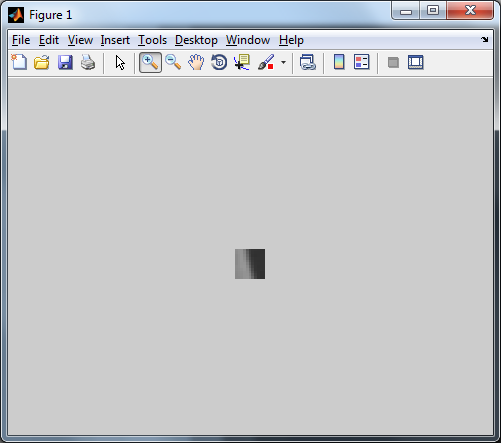 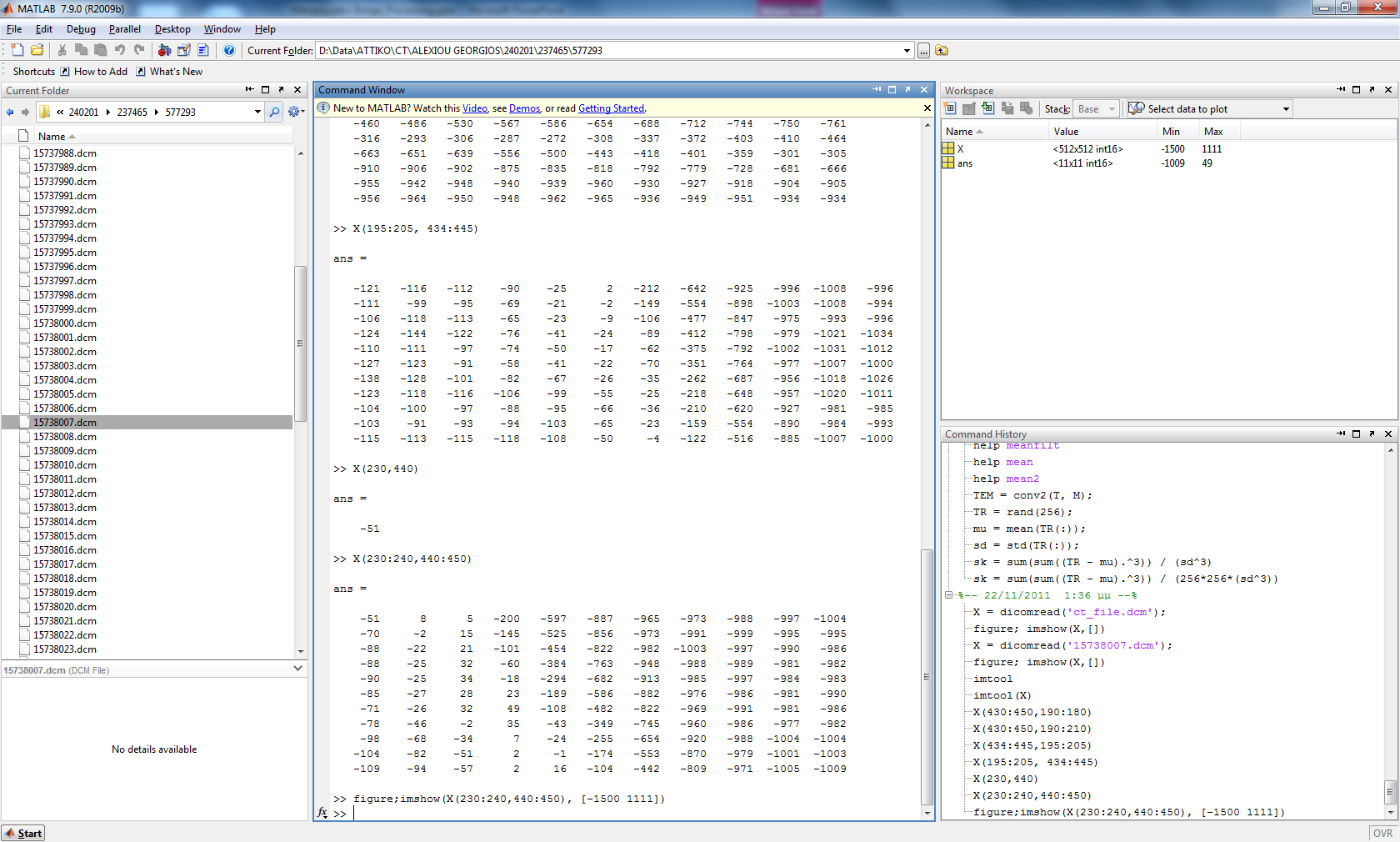 Περιοχή εικόνας CT
Μήτρα
DICOM – Εικόνα (3 από 22)
Βασικά χαρακτηριστικά εικόνας :
Πλάτος : πλήθος pixels στην οριζόντια διάσταση της εικόνας
Ύψος : πλήθος pixels στην κατακόρυφη διάσταση της εικόνας
Πλήθος τιμών ανά pixel : 
Μονόχρωμες εικόνες  1 τιμή ανά pixel
Έγχρωμες εικόνες με παλέτα  1 τιμή ανά pixel
Έγχρωμες εικόνες πλήρους χρώματος (RGB) 3 τιμές ανά pixel
Πλήθος bits που χρησιμοποιούνται για την αποθήκευση της τιμής ενός pixel (Bs)
Πλήθος bits που δεσμεύονται για την αποθήκευση της τιμής ενός pixel (Ba)
Πιο σημαντικό bit (Bh)
DICOM – Εικόνα (4 από 22)
Χαρακτηριστικά εικόνας
Πλάτος,
Ύψος,
Πλήθος τιμών ανά pixel,
Πλήθος bits που χρησιμοποιούνται,
Πλήθος bits που δεσμεύονται,
Πιο σημαντικό bit.
Ορολογία DICOM
Columns,
Rows,
Samples per Pixel,
Bits Stored,
Bits Allocated,
High Bit.
DICOM – Εικόνα (5 από 22)
Εμφάνιση εικόνας
Το εύρος των τιμών της μήτρας που παράγει ένα απεικονιστικό μηχάνημα είναι συνήθως στο εύρος [-2048, 2028] ή [0, 4095].
Στην επεξεργασία εικόνας οι τιμές της μήτρας πρέπει να μετατραπούν στο εύρος [0, 255].
Για την μετατροπή αυτή χρησιμοποιούνται τα πεδία RescaleSlope, RescaleIntercept, WindowCenter και WindowWidth του προτύπου DICOM.
DICOM – Εικόνα (6 από 22)
Εμφάνιση εικόνας
Έστω Χ η διδιάστατη μήτρα που παράγει ένα απεικονιστικό μηχάνημα
Σκοπός είναι να δημιουργηθεί μία μήτρα Ζ με ακέραιες τιμές μεταξύ 0 και 255
Αρχικά, εφαρμόζεται ο ακόλουθος μετασχηματισμός :
DICOM – Εικόνα (7 από 22)
Εμφάνιση εικόνας
Η τελική μήτρα Ζ προκύπτει με τον ακόλουθο μετασχηματισμό στη μήτρα Υ:
c: WindowCenter, w: WindowWidth
DICOM – Εικόνα (8 από 22)
ΠΑΡΑΔΕΙΓΜΑ
Για μια ιατρική εικόνα που είναι αποθηκευμένη κατά DICOM, δίνονται τα ακόλουθα :
RescaleSlope = 1
RescaleIntercept = -1024
WindowCenter = 600
WindowWidth = 1000
Αν οι τιμές της αρχικής μήτρας εικόνας μετασχηματίζονται στο εύρος [0, 255], να βρεθεί που θα αντιστοιχηθούν οι τιμές :
α) 1050, β) 3000, γ) 1500.
DICOM – Εικόνα (9 από 22)
ΛΥΣΗ
Έστω Χ ο πίνακας με τις τιμές της αρχική εικόνας. Αρχικά, οι τιμές του Χ μετασχηματίζονται χρησιμοποιώντας τις παραμέτρους RescaleSlope και RescaleIntercept :
Συνεπώς, σε πρώτη φάση έχουμε τους εξής μετασχηματισμούς :
1050  1050 – 1024 = 26
3000  3000 – 1024 = 1976
1500  1500 – 1024 = 476
DICOM – Εικόνα (10 από 22)
ΛΥΣΗ
Είναι c = WindowCenter = 600 και w = WindowWidth = 1000, οπότε :
Επειδή 26 < 100, η αρχική τιμή 1050 θα μετασχηματιστεί στο 0.
Επειδή 1976 > 1099, η αρχική τιμή 3000 θα μετασχηματιστεί στο 255
Τέλος είναι 100 < 476 < 1099, οπότε θα εφαρμοστεί ο γραμμικός μετασχηματισμός :
Άρα, η αρχική τιμή 1500 θα μετασχηματιστεί στην τιμή 96.
DICOM – Εικόνα (11 από 22)
Σύστημα συντεταγμένων ως προς τον ασθενή.
Ζ
Χ
Anterior
Right
Superior
Υ
Inferior
Left
Posterior
DICOM – Εικόνα (12 από 22)
Σύστημα συντεταγμένων ως προς τον ασθενή.
Anterior
i
x
Σύστημα συντεταγμένων ασθενή
Σύστημα συντεταγμένων εικόνας
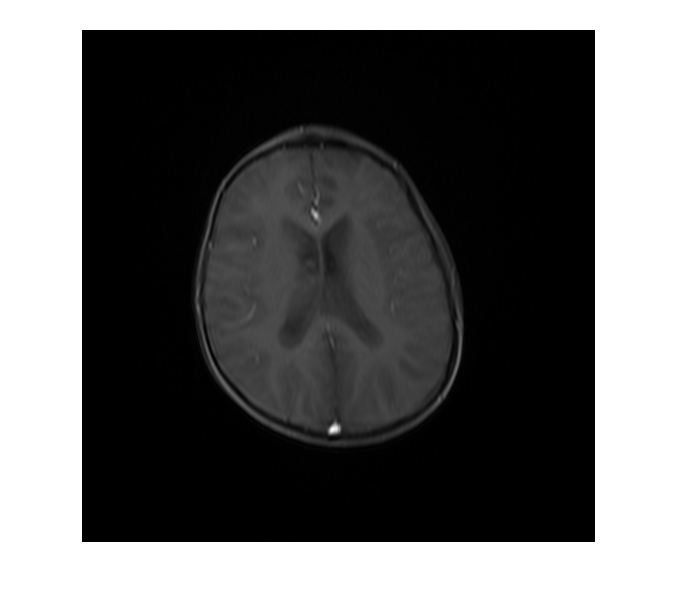 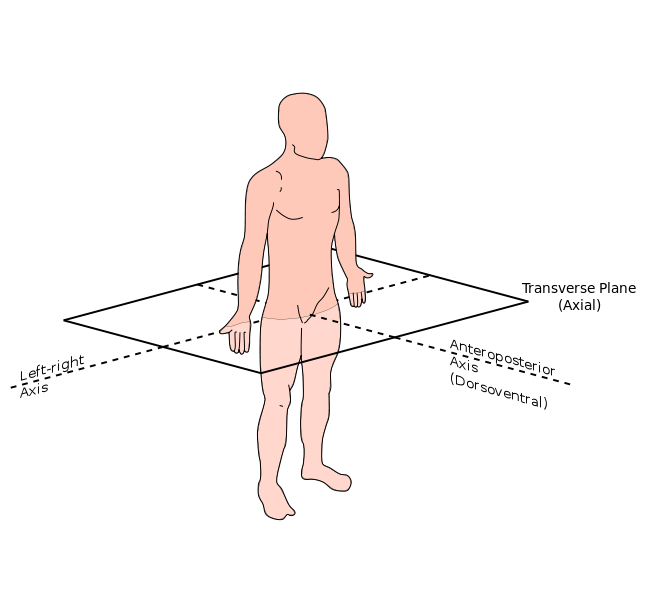 Right
Left
j
y
Posterior
Αξονική (axial) ή 
εγκάρσια (transverse)
“Anatomical Transverse Plane-en”, από  Edoarado , διαθέσιμο με άδεια  CC BY-SA 3.0
DICOM – Εικόνα (13 από 22)
Σύστημα συντεταγμένων ως προς τον ασθενή
i
x
Head
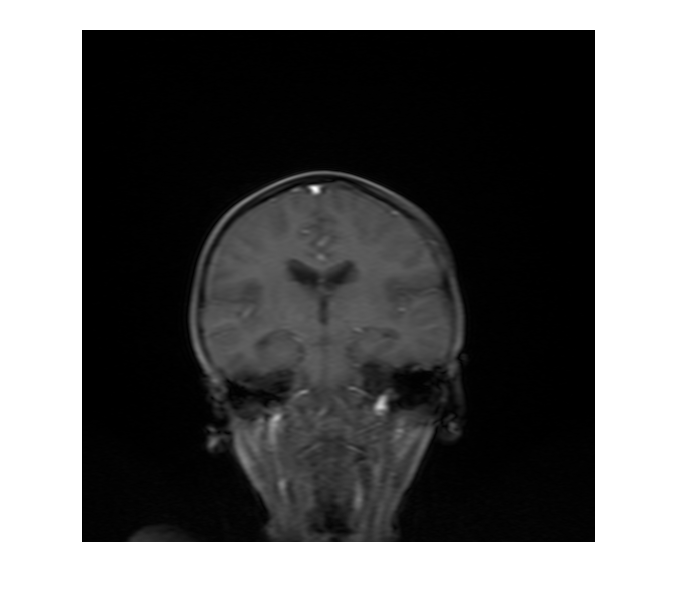 Σύστημα συντεταγμένων εικόνας
Σύστημα συντεταγμένων ασθενή
Right
Left
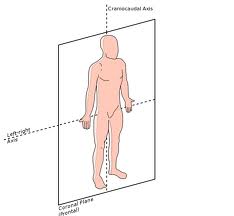 j
-z
“Anatomical Coronal Plane-en”, από  Edoarado, διαθέσιμο με άδεια CC BY-SA 3.0
Foot
Στεφανιαία
(Coronal)
13
DICOM – Εικόνα (14 από 22)
Σύστημα συντεταγμένων ως προς τον ασθενή
i
y
Head
Σύστημα συντεταγμένων εικόνας
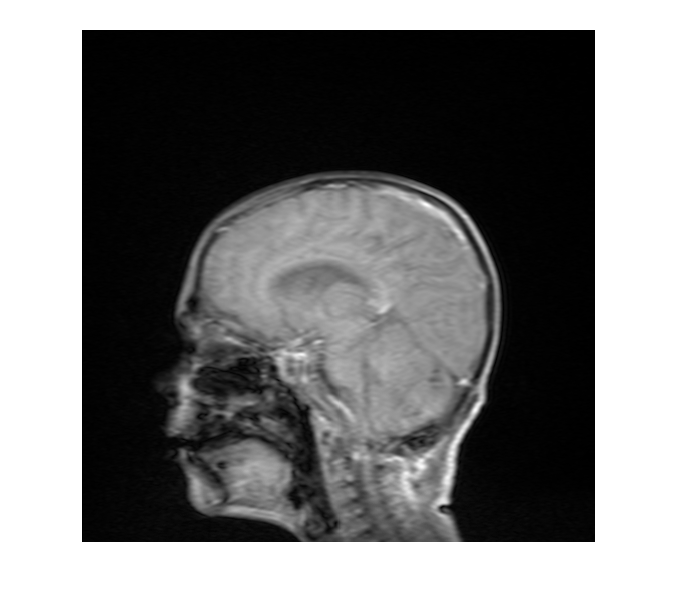 Σύστημα συντεταγμένων ασθενή
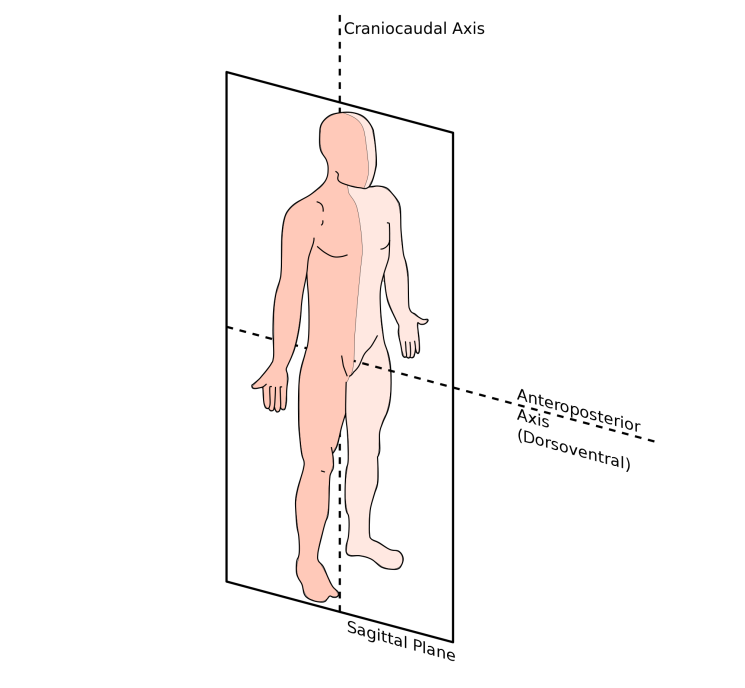 Posterior
Anterior
j
-z
Foot
Οβελιαία
(Sagittal)
“Anatomical Sagittal Plane-en”, από  Edoarado, διαθέσιμο με άδεια  CC BY-SA 3.0
DICOM – Εικόνα (15 από 22)
Μετατροπή από θέση pixel σε συντεταγμένες ως προς τον ασθενή.
Χρήσιμα DICOM tags :
(0020,0032) - ImagePositionPatient : Συντεταγμένες (x,y, z) πάνω αριστερά pixel (3 αριθμοί).
(0028,0030) - PixelSpacing: κατακόρυφη και οριζόντια απόσταση (σε mm) μεταξύ pixels (δύο αριθμοί).
(0020,0037) - ImageOrientationPatient: εσωτερικό γινόμενο αξόνων στο επίπεδο της εικόνα με άξονες στο σύστημα συντεταγμένων ως προς ασθενή (6 αριθμοί).
DICOM – Εικόνα (16 από 22)
Μετατροπή από θέση pixel σε συντεταγμένες ως προς τον ασθενή.
ImagePositionPatient
PixelSpacing(1)
ImageOrientationPatient(1:3)
PixelSpacing(2)
ImageOrientationPatient(4:6)
DICOM – Εικόνα (17 από 22)
Μετατροπή από θέση pixel σε συντεταγμένες ως προς τον ασθενή.
Η απεικόνιση της θέσης ενός pixel (j,i) στο σύστημα συντεταγμένων του ασθενή γίνεται με βάση τον μετασχηματισμό :
(j, i) : θέση pixel (το j υποδηλώνει τη γραμμή και το i τη στήλη),
(Px, Py, Pz) : οι συντεταγμένες στο σύστημα συντεταγμένων του ασθενή,
(Sx, Sy, Sz) : ImagePositionPatient,
(Δj, Δi) : PixelSpacing,
(Xx, Xy, Xz, Yx, Yy, Yz) : ImageOrientationPatient.
DICOM – Εικόνα (18 από 22)
DICOM – Εικόνα (19 από 22)
DICOM – Εικόνα (20 από 22)
DICOM – Εικόνα (21 από 22)
Παράδειγμα υπολογισμού συντεταγμένων.
Για μία τομή ισχύουν τα ακόλουθα :
Το πάνω αριστερά pixel έχει συντεταγμένες (0mm, -140mm, 140mm) (πεδίο ImagePositionPatient),
Η απόσταση μεταξύ των pixels είναι (1.0938mm, 1.0938mm) (πεδίο PixelSpacing)
Τα συνημίτονα κατεύθυνσης (πεδίο ImageOrientationPatient) για τον οριζόντιο και κατακόρυφο άξονα της εικόνας είναι (0,1,0) και (0,0,-1), αντίστοιχα.
Τι είδους τομή είναι (αξονική, οβελιαία, στεφανιαία);
Να υπολογιστούν οι συντεταγμένες του pixel (100,50) στο χώρο.
DICOM – Εικόνα (22 από 22)
Παράδειγμα υπολογισμού συντεταγμένων
Από τα συνημίτονα κατεύθυνσης προκύπτει ότι ο οριζόντιος άξονας της εικόνας συμπίπτει με τον άξονα y και ο κατακόρυφος άξονας με τον άξονα –z. Συνεπώς, πρόκειται για οβελιαία τομή.
Για το pixel (100,50) είναι:
DICOM – Επικοινωνία (1 από 5)
To πρότυπο παρέχει τις ακόλουθες υπηρεσίες:
STORE: αποστολή εικόνων σε άλλο σταθμό εργασίας ή σε PACS.
QUERY/RETRIEVE: εύρεση και ανάκτηση εικόνων από PACS.
PRINT: αποστολή εικόνων σε εκτυπωτή DICOM.
MODALITY WORKLIST: δίνει τη δυνατότητα σε απεικονιστική μονάδα να λάβει (ηλεκτρονικά) στοιχεία των ασθενών.
DICOM – Επικοινωνία (2 από 5)
Υπηρεσίες
STORE: αποστολή εικόνων σε άλλο σταθμό εργασίας ή σε PACS
Store SOP Request with image: Store newly acquired image
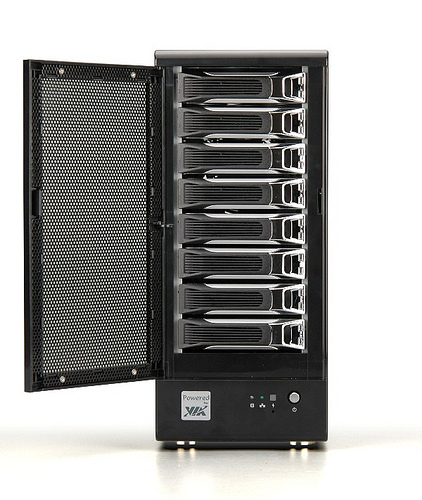 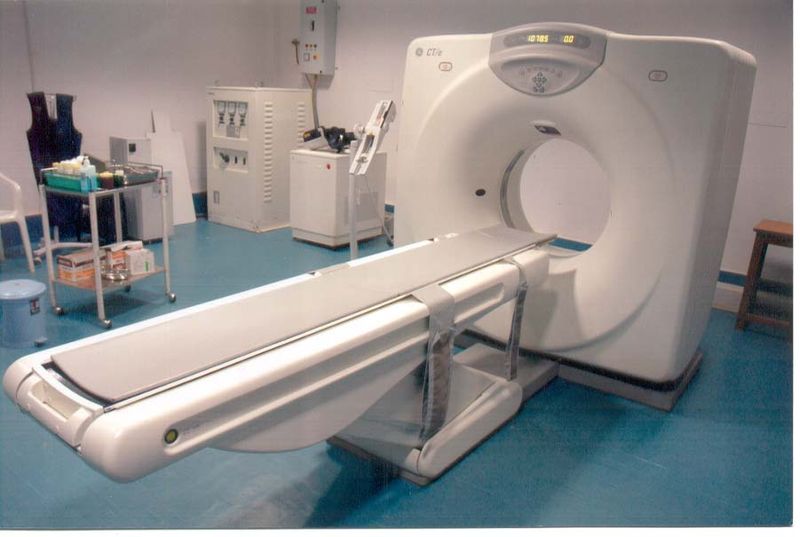 Store SOP Response:
Image stored
“Ct-scan”, από  NithinRao διαθέσιμο ως κοινό κτήμα
“Network Storage Server”, από  viagallery.com διαθέσιμο με άδεια  CC BY 2.0
DICOM – Επικοινωνία (3 από 5)
Υπηρεσίες
QUERY/RETRIEVE: εύρεση και ανάκτηση εικόνων από PACS
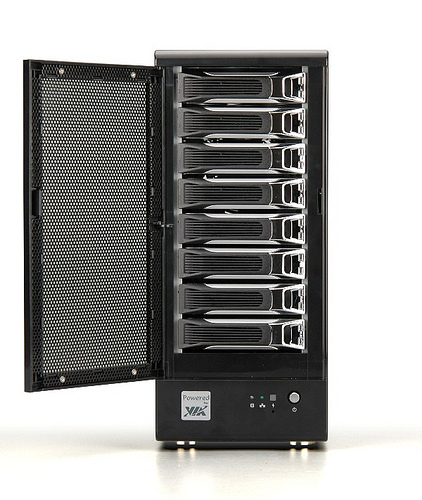 Find SOP Request:
Find today’s studies
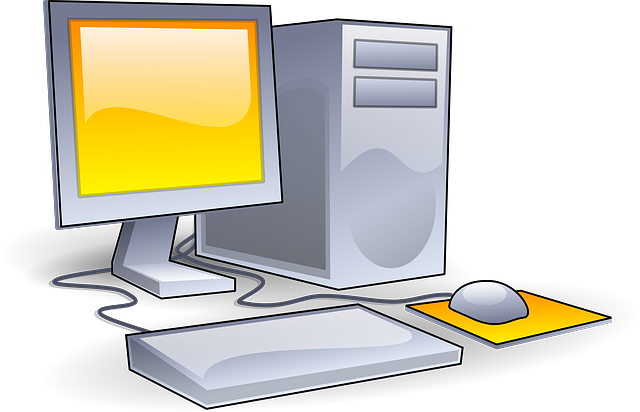 Find SOP Response:
Find of today’s studies
“Computer”, από  MissPiggy διαθέσιμο ως κοινό κτήμα
“Network Storage Server”, από viagallery.com διαθέσιμο με άδεια  CC BY 2.0
DICOM – Επικοινωνία (4 από 5)
Υπηρεσίες
MODALITY WORKLIST: δίνει τη δυνατότητα σε απεικονιστική μονάδα να λάβει (ηλεκτρονικά) στοιχεία των ασθενών
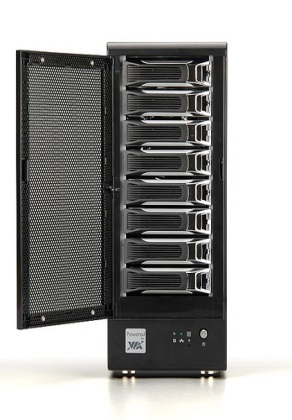 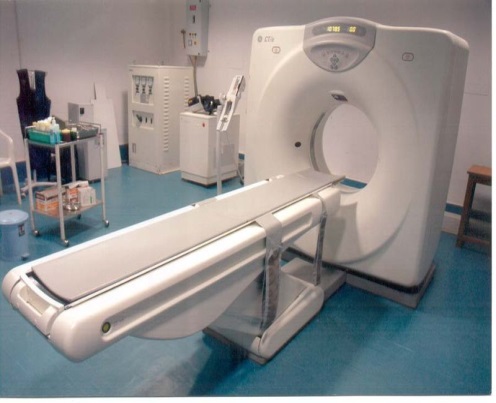 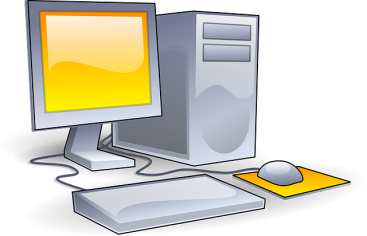 “Network Storage Server”, από  viagallery.com διαθέσιμο με άδεια  CC BY 2.0
“Ct-scan”, από  NithinRao διαθέσιμο ως κοινό κτήμα
DICOM – Επικοινωνία (5 από 5)
CT  SCANNER
PACS DATABASE
ΑΙΤΗΜΑ ΓΙΑ ΣΥΝΔΕΣΗ
ΑΠΟΔΟΧΗ ΑΙΤΗΜΑΤΟΣ
Παράδειγμα  DICOM επικοινωνίας
ΑΙΤΗΜΑ ΓΙΑ  C-STORE
ΑΠΟΔΟΧΗ ΑΙΤΗΜΑΤΟΣ
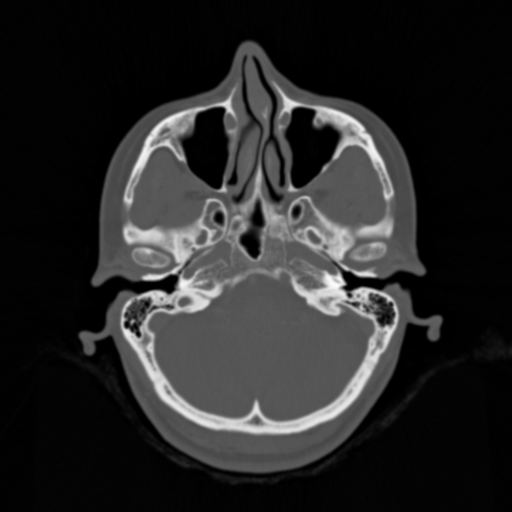 ΑΠΟΣΤΟΛΗ ΕΙΚΟΝΑΣ
ΑΙΤΗΜΑ ΓΙΑ ΑΠΟΣΥΝΔΕΣΗ
ΑΠΟΔΟΧΗ ΑΙΤΗΜΑΤΟΣ
Συμπίεση (1 από 6)
O βασικός στόχος ενός αλγορίθμου συμπίεσης εικόνας είναι να εντοπίσει τιμές στην εικόνα που επαναλαμβάνονται πολλές φορές και να τις αντικαταστήσει με άλλες που καταλαμβάνουν μικρότερο αποθηκευτικό χώρο.
Η απόδοση ενός αλγορίθμου συμπίεσης ποσοτικοποιείται από το λόγο συμπίεσης (compression ratio) :
Συμπίεση (2 από 6)
Συμπίεση χωρίς απώλειες (lossless).
Δεν αλλάζει την αρχική εικόνα.
Μετά τη συμπίεση και αποσυμπίεση προκύπτει ακριβώς η αρχική εικόνα.
Αντιπροσωπευτικός αλγόριθμος συμπίεσης χωρίς απώλειες είναι ο αλγόριθμος Huffman.
Τιμές που εμφανίζονται συχνά αντικαθίστανται με κωδικές λέξεις (codewords) λίγων bits.
Τιμές που εμφανίζονται σπάνια αντικαθίστανται με κωδικές λέξεις περισσότερων bits.
Συνήθως, η εικόνα που προκύπτει έχει μέγεθος 2 έως 4 φορές μικρότερο από το μέγεθος της αρχικής εικόνας, δηλ. ο λόγος συμπίεσης είναι ανάμεσα στο 2:1 και 4:1.
Συμπίεση (3 από 6)
Συμπίεση με απώλειες (lossy).
Αλλάζει την αρχική εικόνα.
Μετά τη συμπίεση και αποσυμπίεση δεν προκύπτει η αρχική εικόνα.
Αντιπροσωπευτικοί αλγόριθμοι :
JPEG.
JPEG2000.
O λόγος συμπίεσης είναι μεταξύ 10:1 και 20:1.
Συμπίεση (4 από 6)
Συμπίεση με απώλειες (lossy).
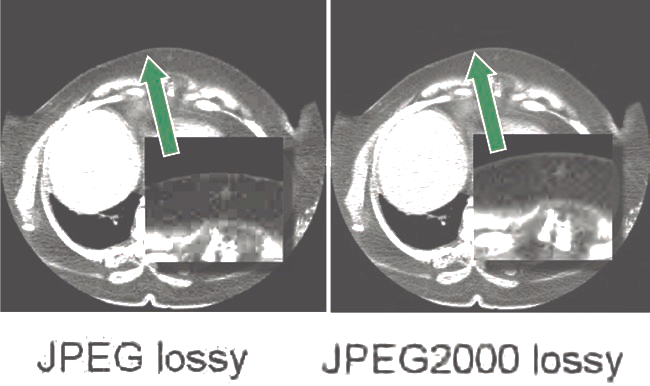 Συμπίεση (5 από 6)
Προοδευτική συμπίεση (progressive compression).
Η αρχική εικόνα αποσυμπιέζεται σε χαμηλή ανάλυση,
Λεπτομέρειες προστίθενται σε περιοχές της εικόνας που εστιάζει ο χρήστης,
Με αυτόν τρόπο μειώνεται ο χρόνος μετάδοσης (download) της εικόνας.
Συμπίεση (6 από 6)
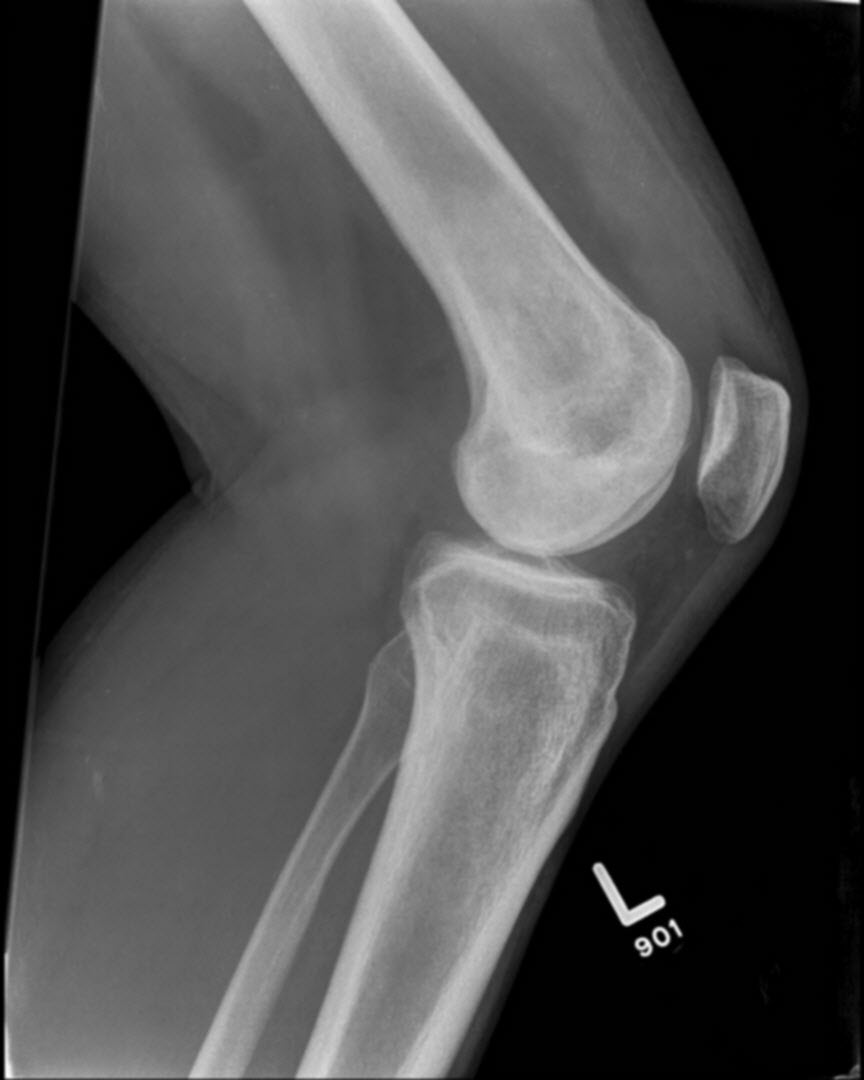 Original on PACS archive
Initialy loaded low-resolution view
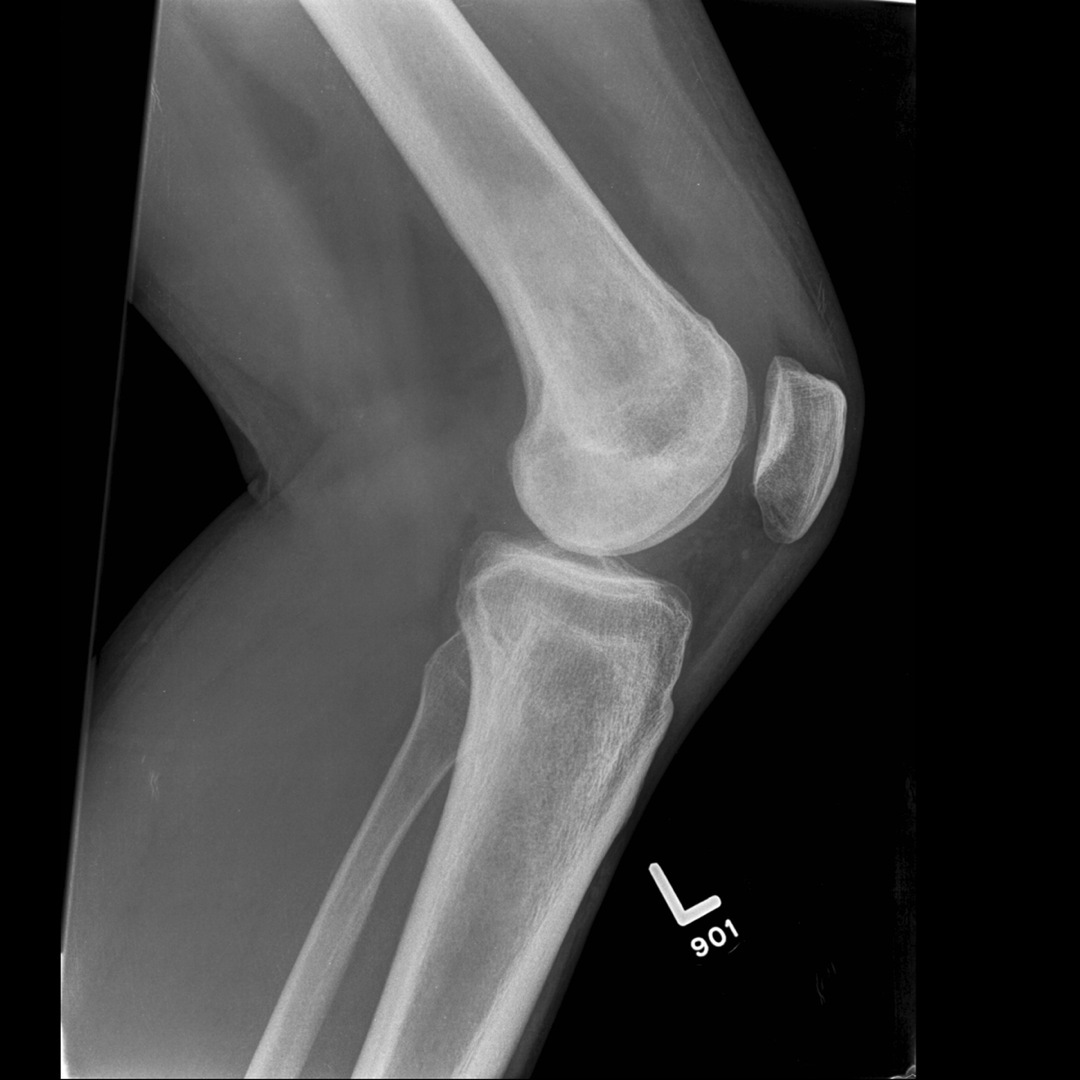 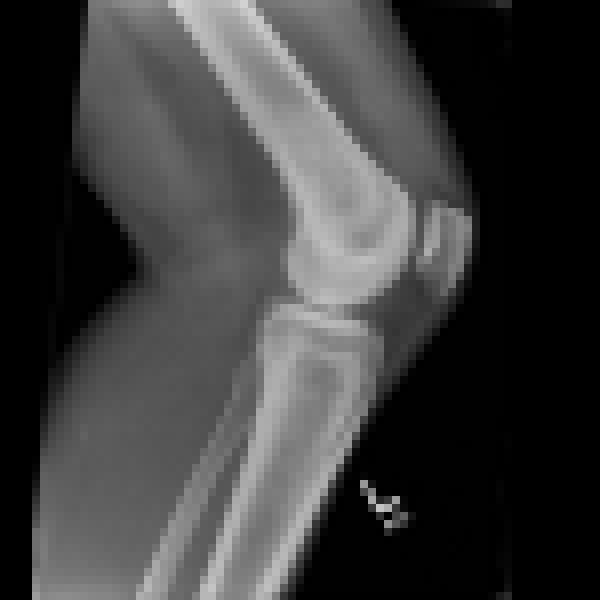 First download
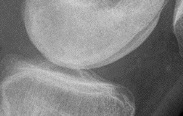 Second download
Image from :“knee x-ray”, από  postbear διαθέσιμο με άδεια  CC BY-NC-SA 2.0
Enchanced detail for selected viewing area
Συμπίεση και μετάδοση (1 από 5)
Έστω μία εικόνα S bytes και ένα δίκτυο με ταχύτητα μετάδοσης Ν bytes/sec.
Για τη μετάδοση της εικόνας απαιτείται χρόνος (σε sec).
Συμπίεση και μετάδοση (2 από 5)
Αν η ίδια εικόνα συμπιεστεί με λόγο συμπίεσης Rcomp και ο ρυθμός με την οποία γίνεται η συμπίεση και η αποσυμπίεση είναι C (bytes/sec), τότε ο συνολικός χρόνος μετάδοσης της εικόνας είναι :
Συμπίεση και μετάδοση (3 από 5)
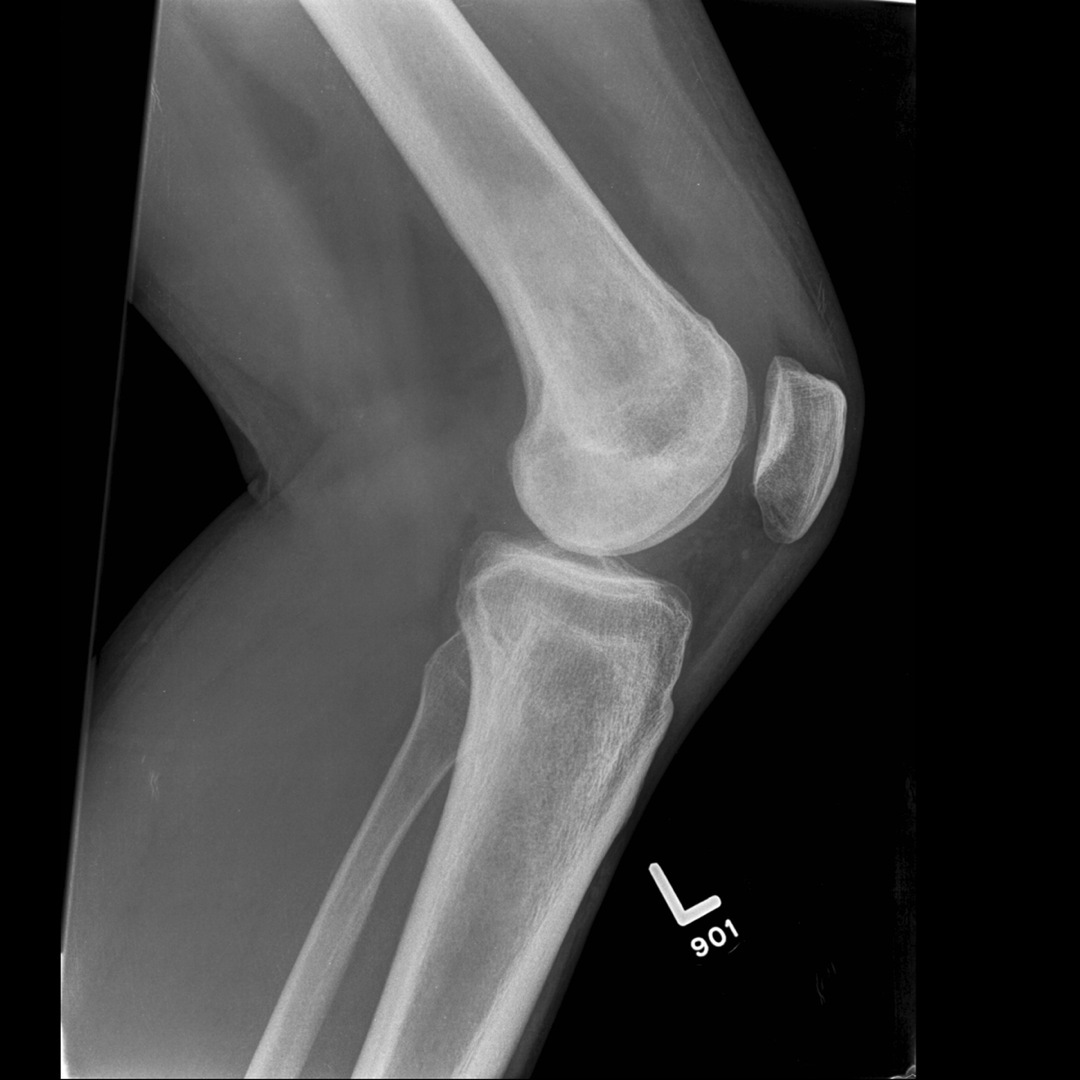 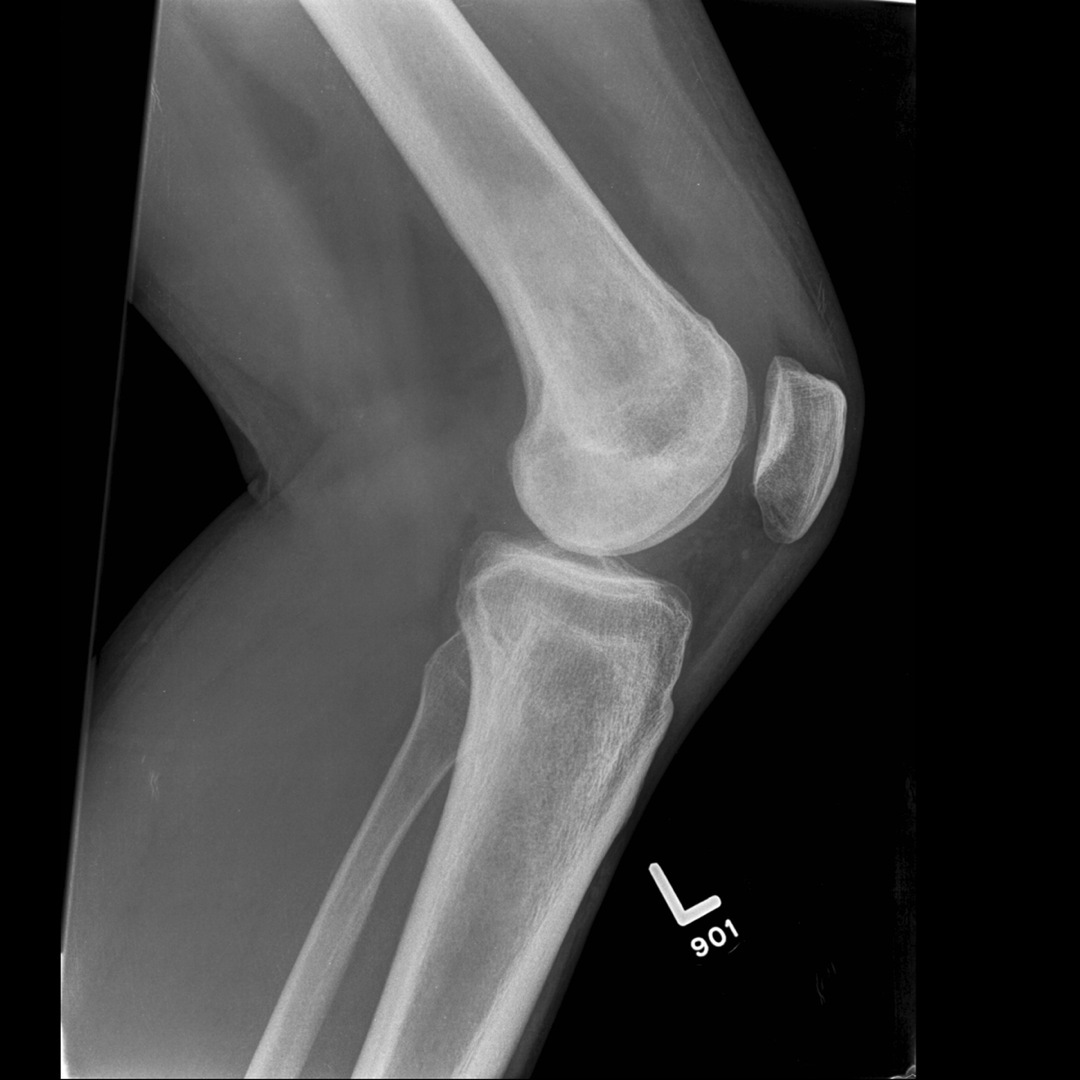 Network, speed N (bytes/sec), sending S bytes
Original image, size S (bytes)
Image at destination
Compress image with ratio Rcomp, compression speed C (bytes/sec)
Uncompress image with ratio Rcomp, compression speed C (bytes/sec)
Network, 
sending S/Rcomp bytes
Image from :“knee x-ray”, από  postbear διαθέσιμο με άδεια  CC BY-NC-SA 2.0
Συμπίεση και μετάδοση (4 από 5)
Ο συντελεστής κέρδους συμπίεσης είναι :
Συμπίεση και μετάδοση (5 από 5)
ΠΑΡΑΔΕΙΓΜΑ
Μια εικόνα ακτινογραφίας συμπιέζεται με λόγο συμπίεσης Rcomp = 3:1. Η συμπιεσμένη εικόνα πρόκειται να μεταδοθεί μέσω μιας σύνδεσης με ταχύτητα N=500kbps. Αν επιθυμείται ο συντελεστής κέρδους συμπίεσης, G, να είναι τουλάχιστον 2, να υπολογιστεί ποια πρέπει να είναι η ελάχιστη τιμή του ρυθμού συμπίεσης/αποσυμπίεσης C;
ΛΥΣΗ
Ισχύει ότι :
Άρα ο ελάχιστος ρυθμός συμπίεσης/αποσυμπίεσης πρέπει είναι 6Mbps ή 0,75ΜBps
Τέλος Ενότητας
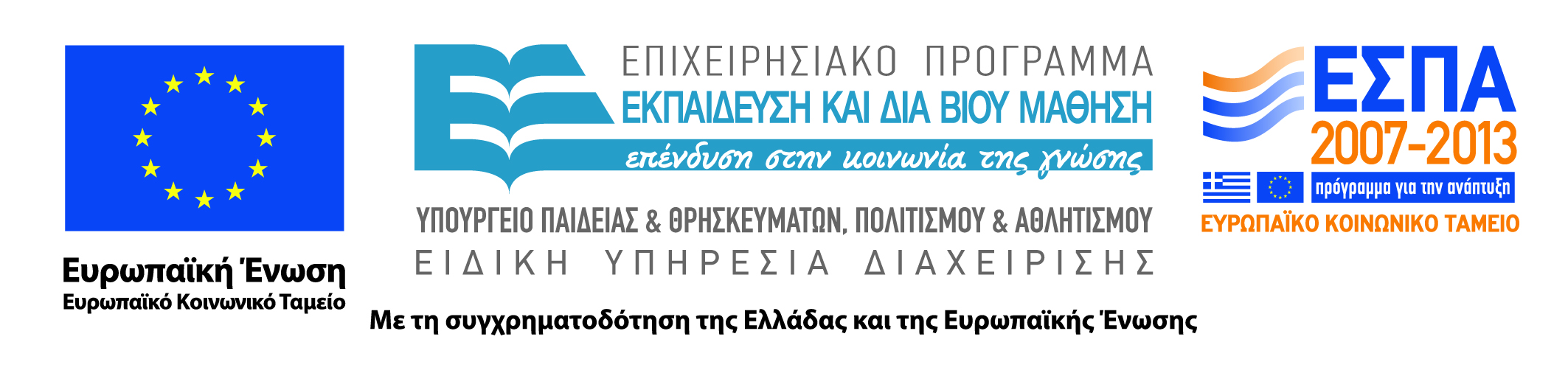 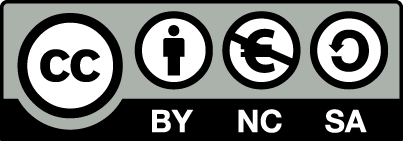 Σημειώματα
Σημείωμα Αναφοράς
Copyright Τεχνολογικό Εκπαιδευτικό Ίδρυμα Αθήνας, Παντελής Ασβεστάς 2014. Παντελής Ασβεστάς. «Ιατρική Πληροφορική - Θ. Ενότητα 10: Εμφάνιση εικόνων, εύρεση συντεταγμένων, συμπίεση, επικοινωνία DICOM». Έκδοση: 1.0. Αθήνα 2014. Διαθέσιμο από τη δικτυακή διεύθυνση: ocp.teiath.gr.
Σημείωμα Αδειοδότησης
Το παρόν υλικό διατίθεται με τους όρους της άδειας χρήσης Creative Commons Αναφορά, Μη Εμπορική Χρήση Παρόμοια Διανομή 4.0 [1] ή μεταγενέστερη, Διεθνής Έκδοση.   Εξαιρούνται τα αυτοτελή έργα τρίτων π.χ. φωτογραφίες, διαγράμματα κ.λ.π.,  τα οποία εμπεριέχονται σε αυτό και τα οποία αναφέρονται μαζί με τους όρους χρήσης τους στο «Σημείωμα Χρήσης Έργων Τρίτων».
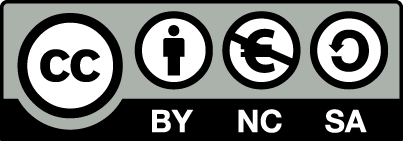 [1] http://creativecommons.org/licenses/by-nc-sa/4.0/ 

Ως Μη Εμπορική ορίζεται η χρήση:
που δεν περιλαμβάνει άμεσο ή έμμεσο οικονομικό όφελος από την χρήση του έργου, για το διανομέα του έργου και αδειοδόχο
που δεν περιλαμβάνει οικονομική συναλλαγή ως προϋπόθεση για τη χρήση ή πρόσβαση στο έργο
που δεν προσπορίζει στο διανομέα του έργου και αδειοδόχο έμμεσο οικονομικό όφελος (π.χ. διαφημίσεις) από την προβολή του έργου σε διαδικτυακό τόπο

Ο δικαιούχος μπορεί να παρέχει στον αδειοδόχο ξεχωριστή άδεια να χρησιμοποιεί το έργο για εμπορική χρήση, εφόσον αυτό του ζητηθεί.
Διατήρηση Σημειωμάτων
Οποιαδήποτε αναπαραγωγή ή διασκευή του υλικού θα πρέπει να συμπεριλαμβάνει:
το Σημείωμα Αναφοράς
το Σημείωμα Αδειοδότησης
τη δήλωση Διατήρησης Σημειωμάτων
το Σημείωμα Χρήσης Έργων Τρίτων (εφόσον υπάρχει)
μαζί με τους συνοδευόμενους υπερσυνδέσμους.
Χρηματοδότηση
Το παρόν εκπαιδευτικό υλικό έχει αναπτυχθεί στo πλαίσιo του εκπαιδευτικού έργου του διδάσκοντα.
Το έργο «Ανοικτά Ακαδημαϊκά Μαθήματα στο ΤΕΙ Αθηνών» έχει χρηματοδοτήσει μόνο την αναδιαμόρφωση του εκπαιδευτικού υλικού. 
Το έργο υλοποιείται στο πλαίσιο του Επιχειρησιακού Προγράμματος «Εκπαίδευση και Δια Βίου Μάθηση» και συγχρηματοδοτείται από την Ευρωπαϊκή Ένωση (Ευρωπαϊκό Κοινωνικό Ταμείο) και από εθνικούς πόρους.
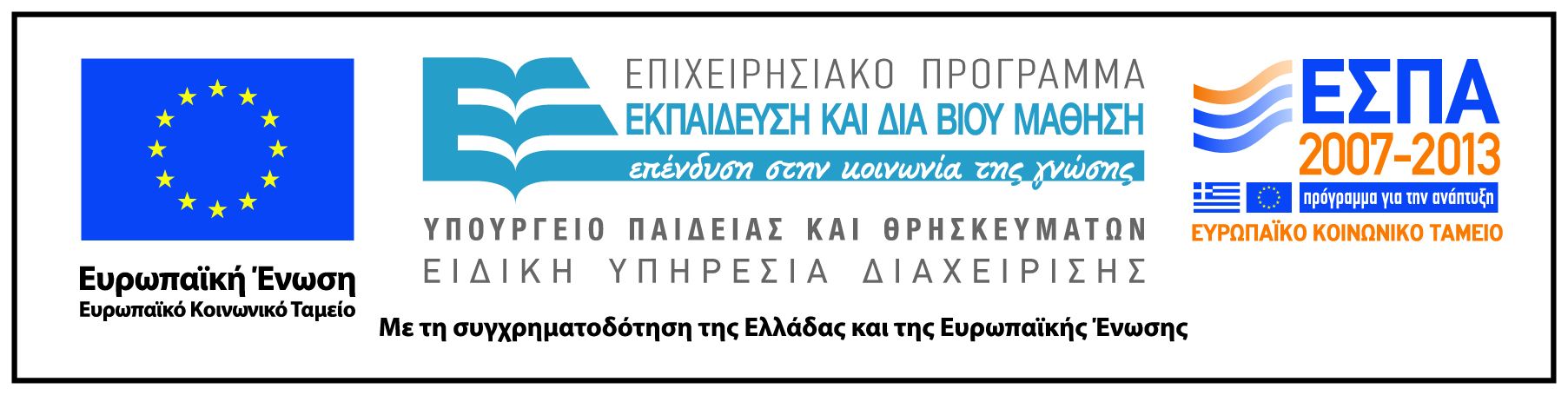